Psalms
the book of
62-65
62-65
Psalms
the book of
Acts 20:24 ~ But most of these things do not move me.
62-65
Psalms
the book of
62-65
Psalms
the book of
Moved ~ cf. v. 2 – greatly moved
62-65
Psalms
the book of
62-65
Psalms
the book of
Pour ~ literally, to spill out
Figuratively, to expend
62-65
Psalms
the book of
62-65
Psalms
the book of
MSV ~ Common people, within themselves,
Are lacking any substance.
The blue bloods are less than that.
If you put them together, you’ve still got nothing.
62-65
Psalms
the book of
62-65
Psalms
the book of
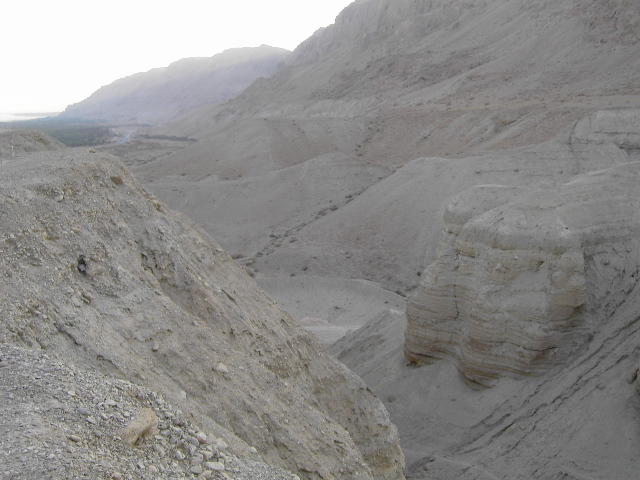 Judean Wilderness
62-65
Psalms
the book of
62-65
Psalms
the book of
C. H. Spurgeon ~ “Communion with God is so sweet that the chill of the morning is forgotten, and the luxury of the couch is despised. The morning is the time for dew and freshness, and the Psalmist consecrates it to prayer and devout fellowship.”
Henry Drummond (1851-1897) ~ “There is within the very protoplasm of man those little tentacles that are reaching out for God.”
62-65
Psalms
the book of
62-65
Psalms
the book of
Worship should be about God.
Captain Obvious
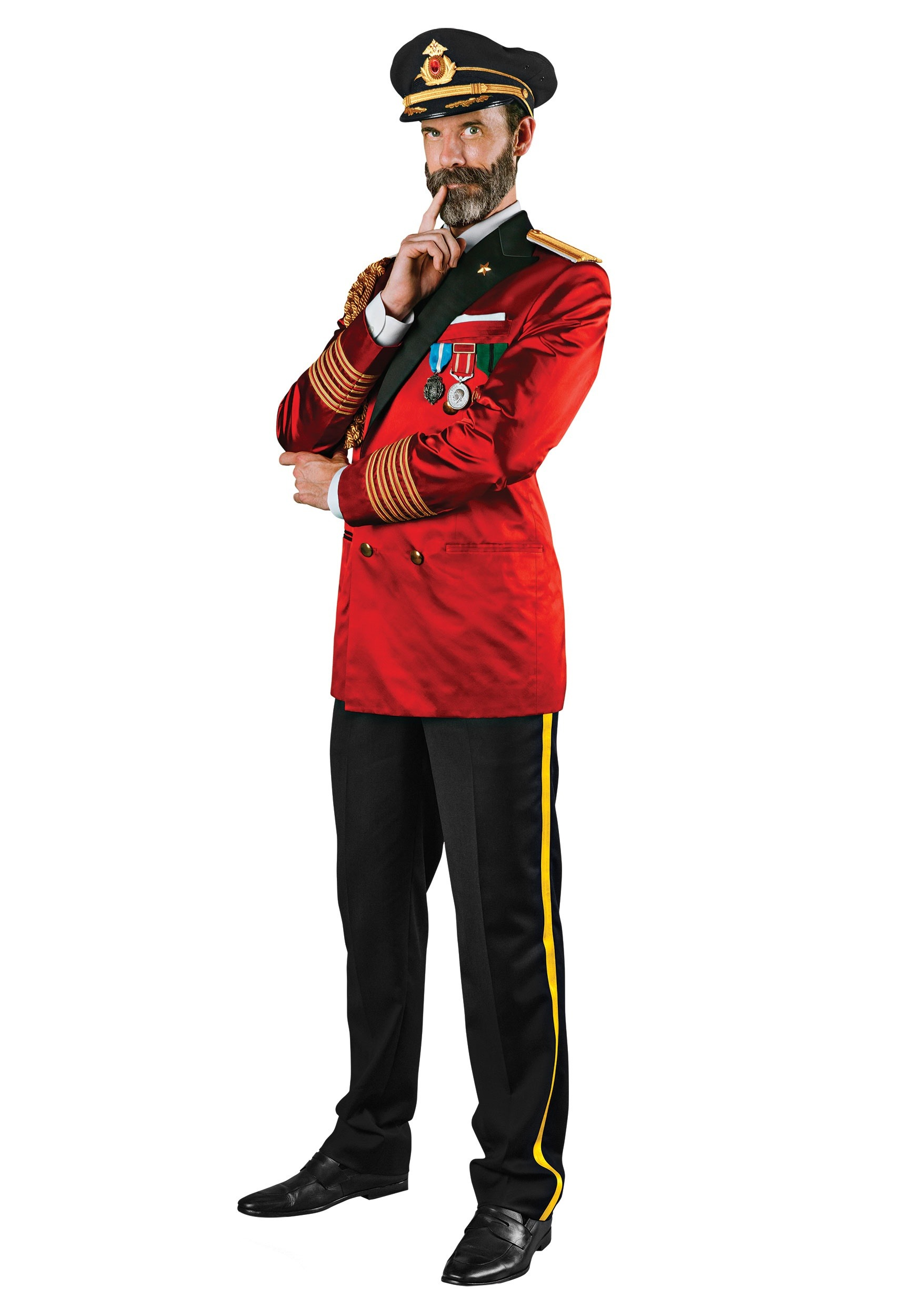 62-65
Psalms
the book of
62-65
Psalms
the book of
C. H. Spurgeon ~ “To dwell with God is better than life at its best; life at ease, in a palace, in health, in honor, in wealth, in pleasure; yea, a thousand lives are not equal to the eternal life which abides in Jehovah’s smile.”
62-65
Psalms
the book of
62-65
Psalms
the book of
Meditation ~ KJV, prayer
NIV, NASB ~ complaint
62-65
Psalms
the book of
62-65
Psalms
the book of
Blameless ~ KJV, perfect
C. H. Spurgeon ~ “Is it possible for justice to invent a punishment sufficiently severe to meet the case of the dastard who defiles my good name, and remains himself in concealment? An open liar is an angel compared with this demon. Vipers and cobras are harmless and amiable creatures compared with such a reptile. The devil himself might blush at being the father of so base an offspring.”
62-65
Psalms
the book of
62-65
Psalms
the book of
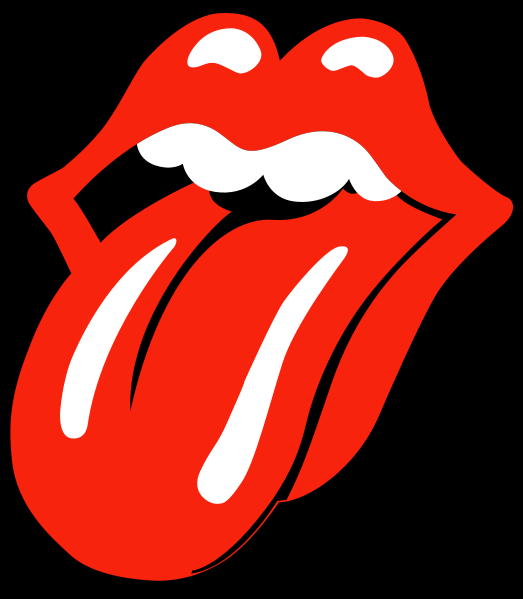 62-65
Psalms
the book of
62-65
Psalms
the book of
Heb. 2:8-9a ~ 8 You have put all things in subjection under his feet.”
For in that He put all in subjection under him, He left nothing that is not put under him.
But now we do not yet see all things put under him.
9a But we see Jesus …
62-65
Psalms
the book of
62-65
Psalms
the book of
Awesome ~ KJV, terrible
62-65
Psalms
the book of
62-65
Psalms
the book of
C. H. Spurgeon ~ “Philosophers of the forget-God school are too much engrossed with their laws of upheaval to think of the Upheaver. Their theories of volcanic action and glacier action, etc., etc., are frequently used as bolts and bars to shut the Lord out of his own world. Our poet is of another mind, and sees God’s hand settling Alps and Andes on their bases, and therefore he sings in his praise.”
62-65
Psalms
the book of